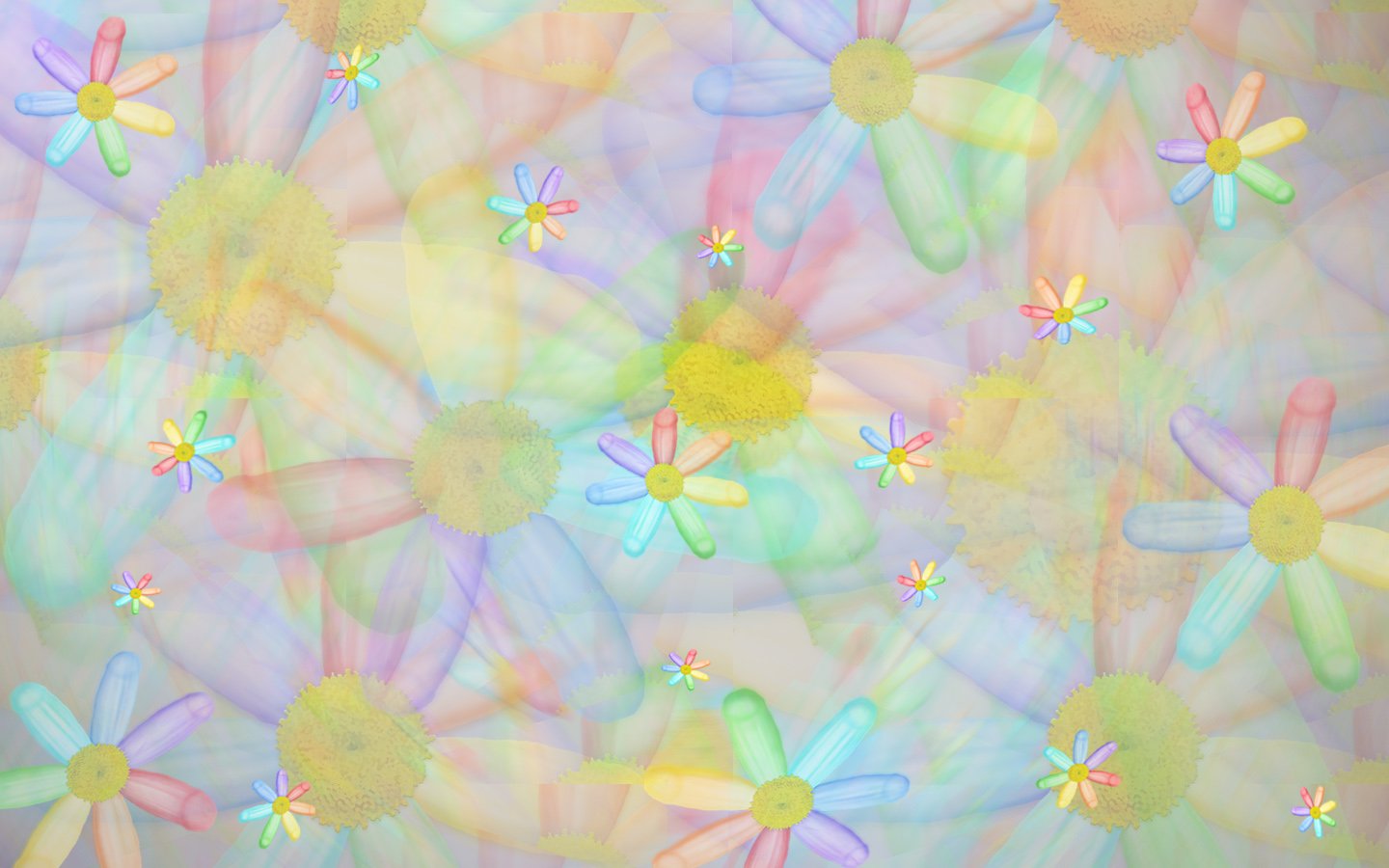 МКДОУ «Детский сад № 23 «Теремок»
Адрес: Свердловская область, г.Талица, ул.Красноармейская, д.44.
8(34371) 2-17-70
E-mail:  teremok 23@yandex.ru
Заведующий: Братущенко Руфина Михайловна;
Методист: Скоморохова Мария Сергеевна
Группа «Зайчик»
С вами работают:
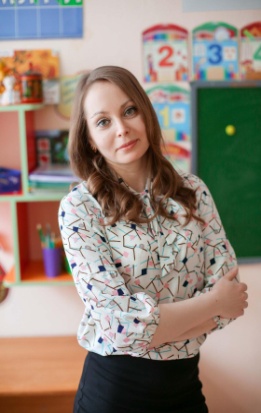 Дмитриева Олеся Александровна, воспитатель
1 квалификационная категория, стаж работы 15 лет;
Высшее педагогическое образование, УРГПУ
8 (950)6300895 ; e-mail olesya-musik@mail.ru
Козлова Татьяна Александровна, воспитатель;
1 квалификационная категория, стаж работы 25 лет; 
Ирбитское педагогическое училище
8(922)1033529
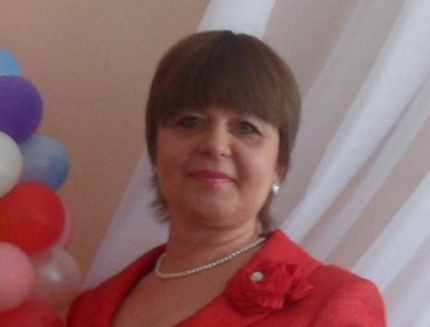 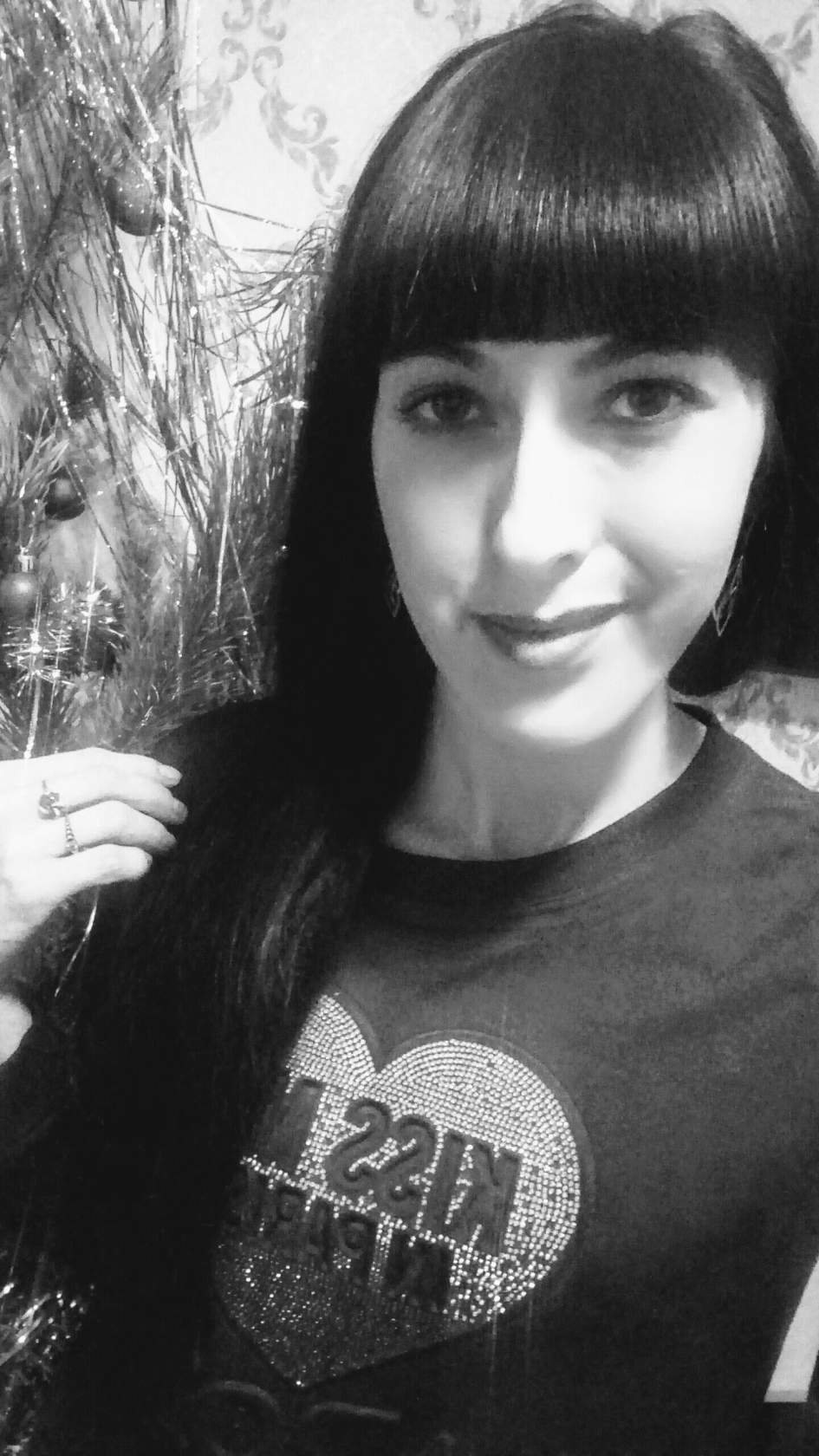 Иванова Татьяна Владимировна, младший воспитатель,
8(932)1175216
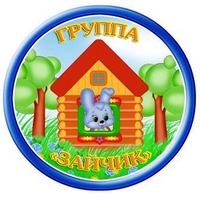 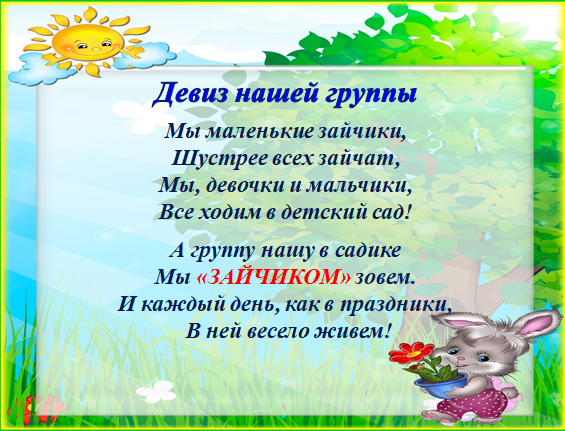 Вторая группа раннего возраста
Приоритетные направления работы:
Социализация детей раннего возраста в группе сверстников.
Формирование средств общения с взрослыми и детьми.
Развитие ведущих видов деятельности с учетом возможностей и интересов детей, потребностей родителей.
Состав группы:
Бакин Ярослав
Баркалова Александра
Большаков Мирон
Гарифуллина Дарина
Давыдов Алексей
Елишева Настя
Ильин Денис
Кедровских Катя
Ковалева Есения
Мокриенко Даша
Ощуков Степан
Карцева Ульяна
Стафеев Тимофей
Тихонова Ксюша
Фомин Данил
Шитова Кристина
Предметно - развивающая среда группы:

Центр «Безопасность»
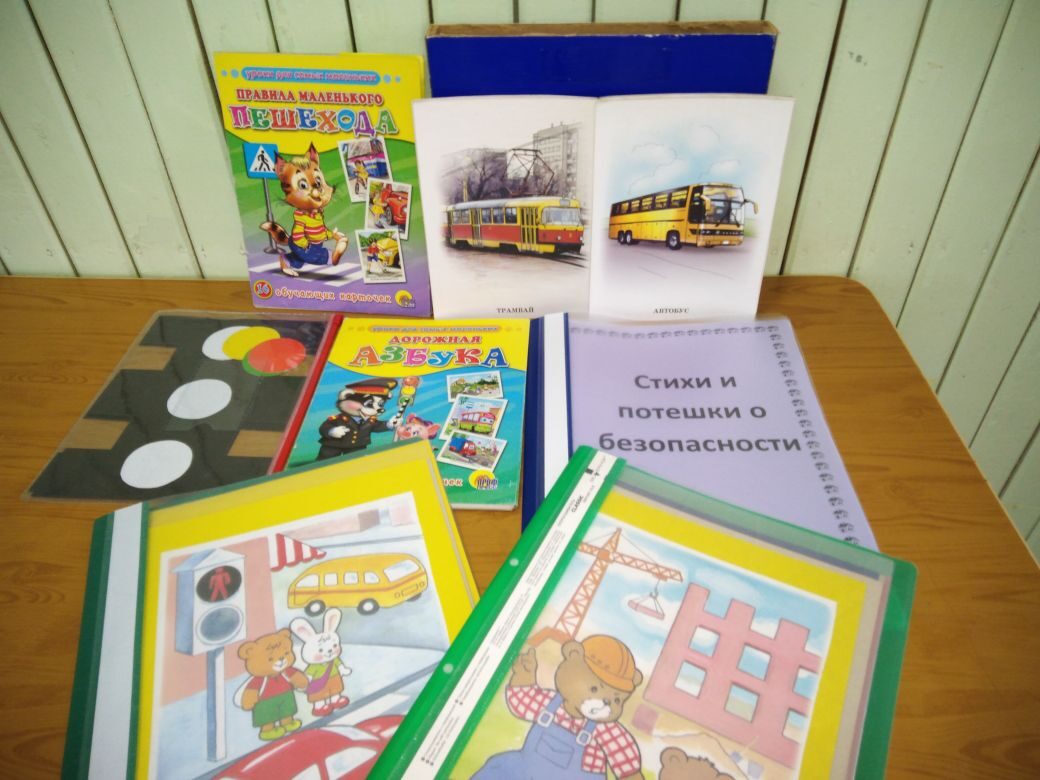 Центр «Уединения»
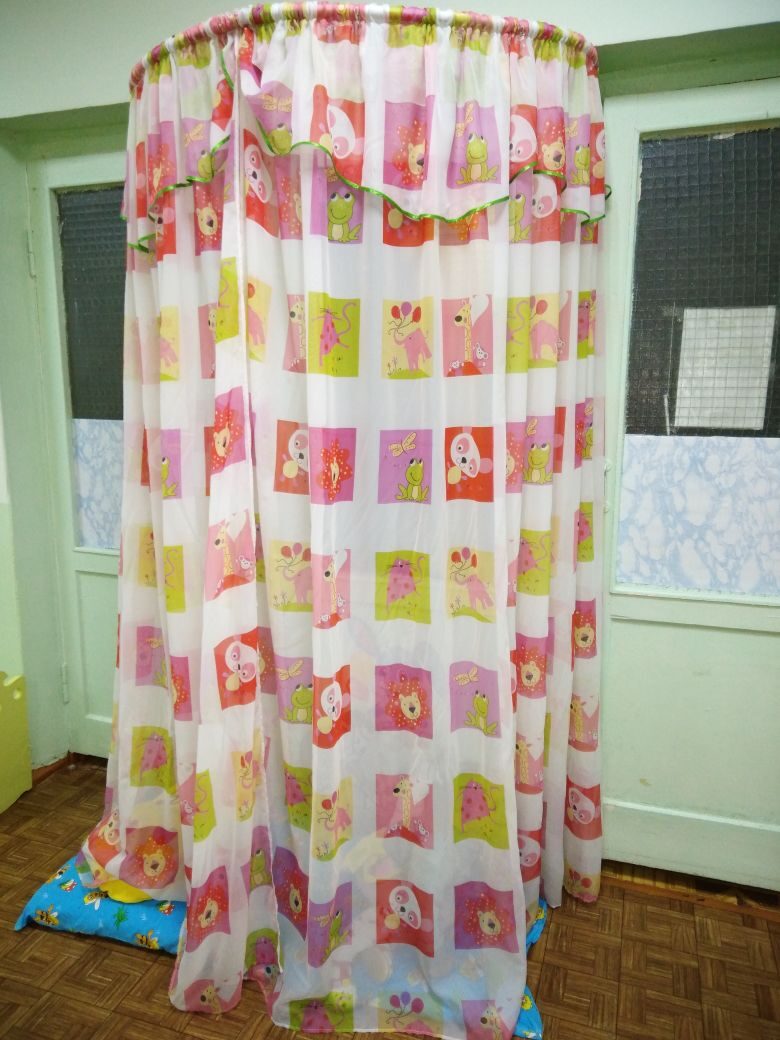 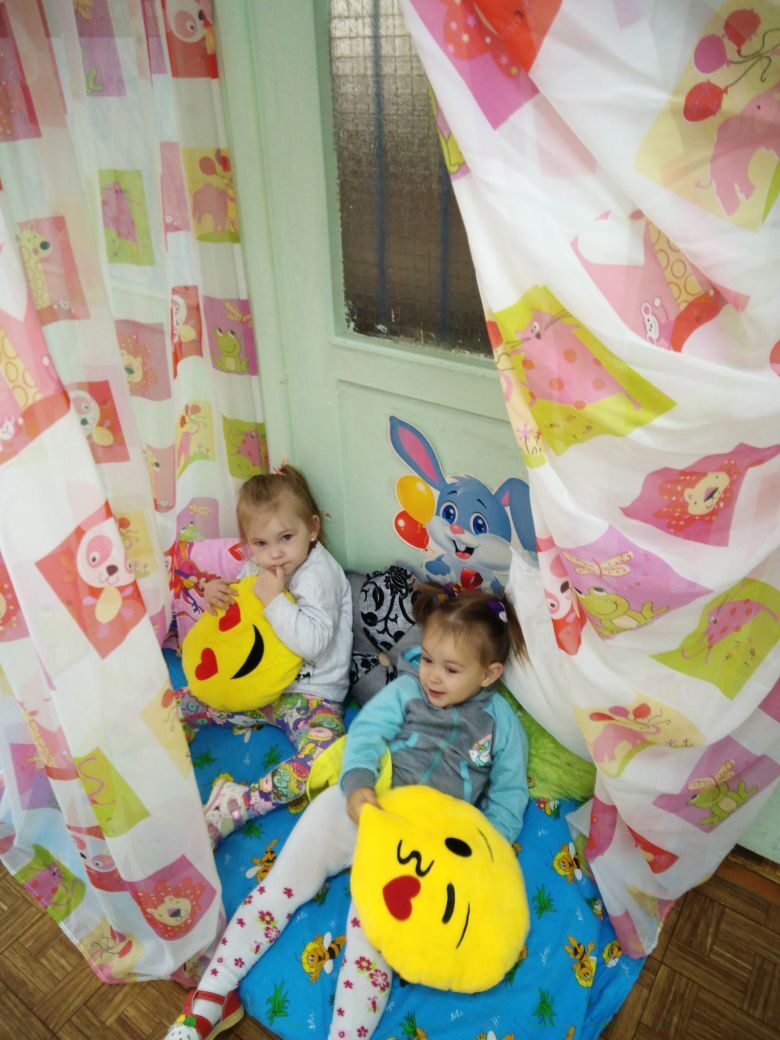 Центр «Сенсорного развития»
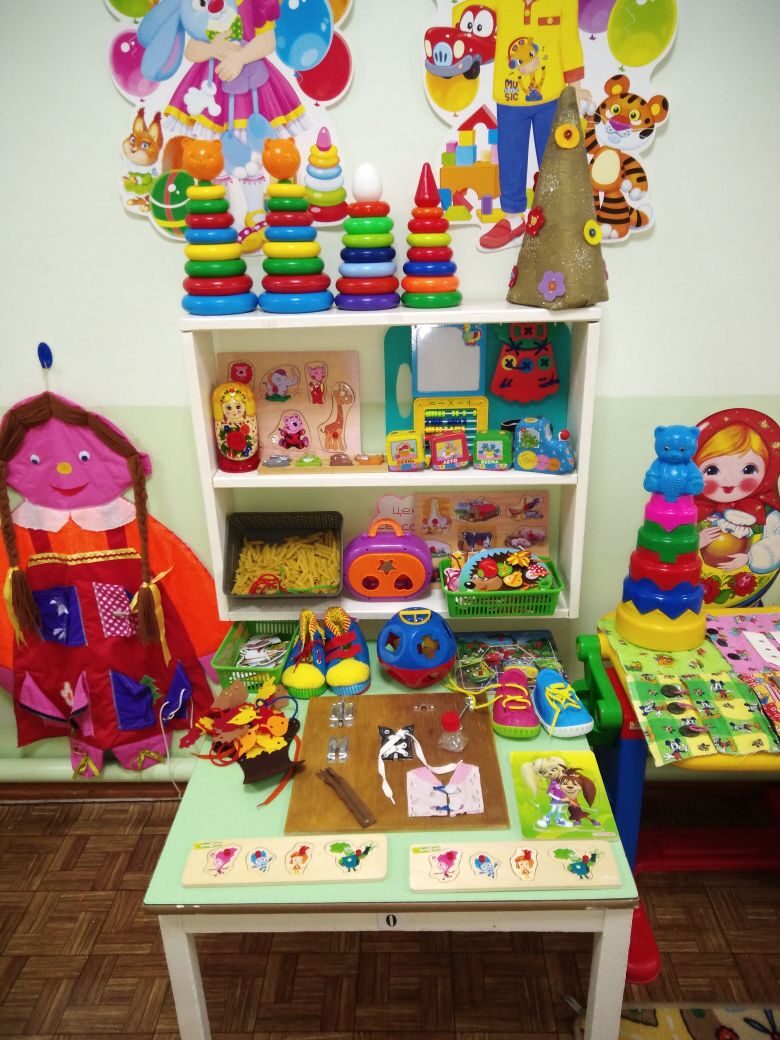 Центр «Творческая мастерская»
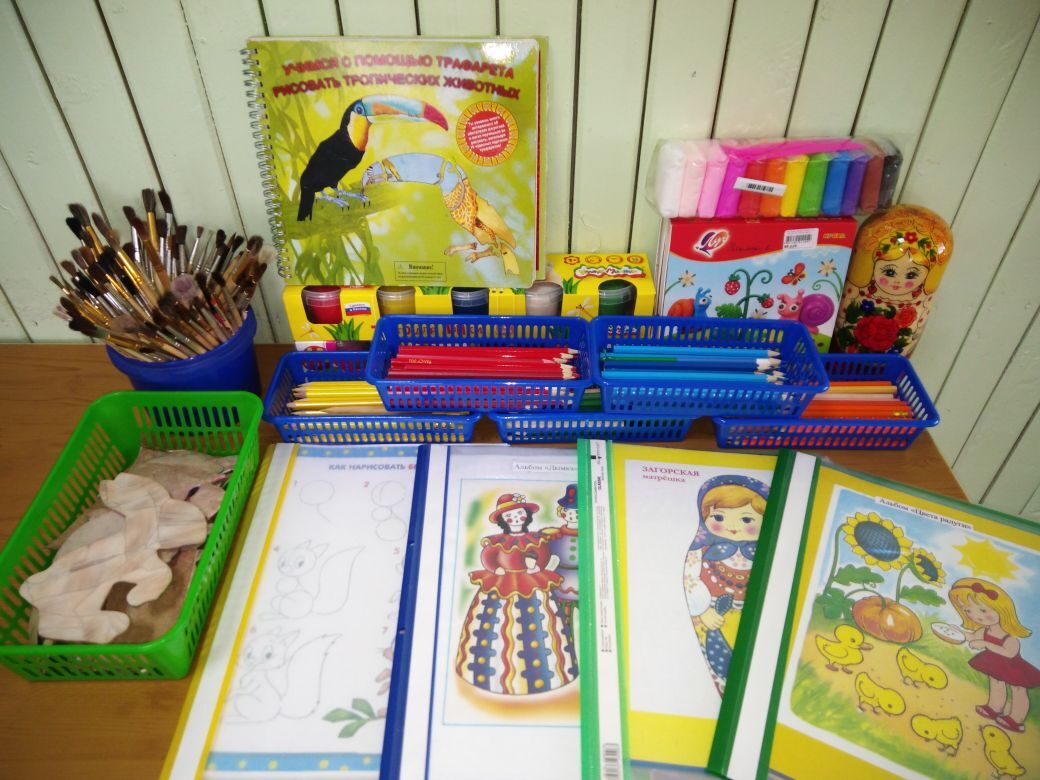 Центр «Музыки»
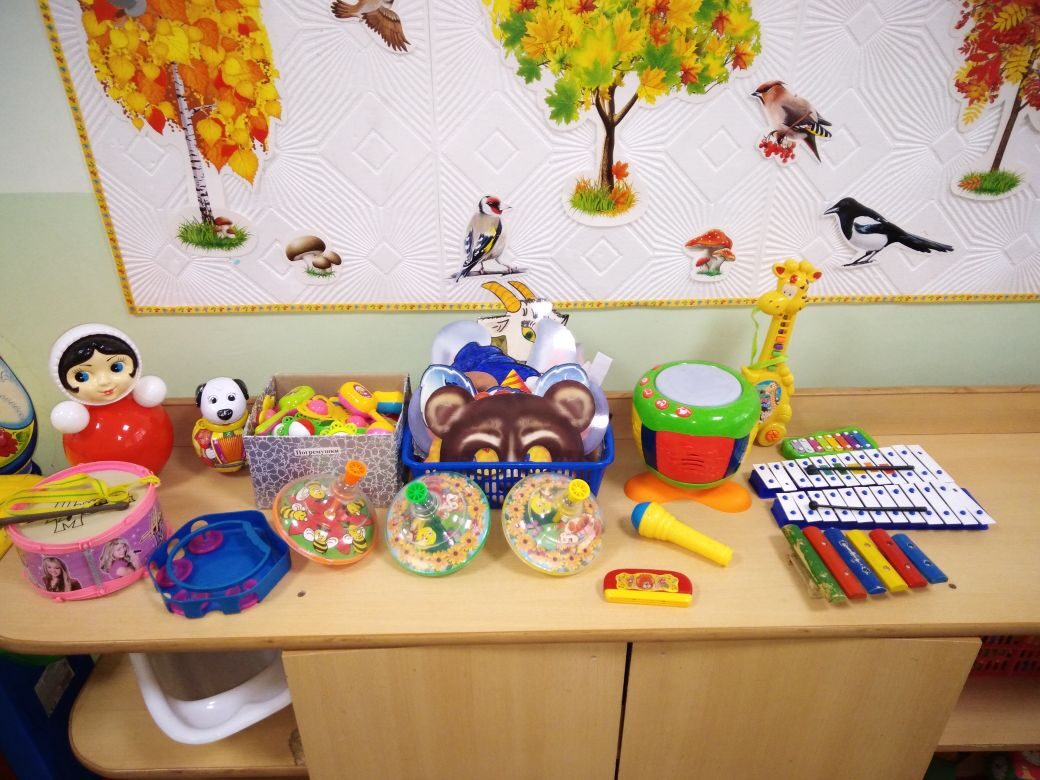 Центр «Литературно – театральный»
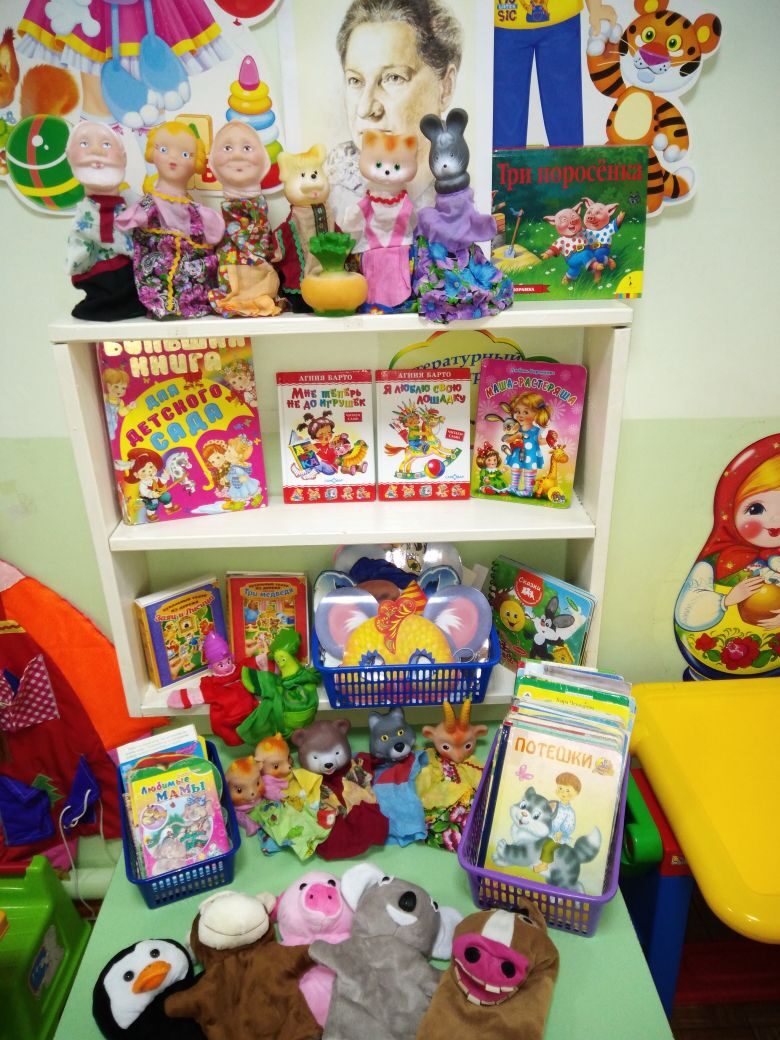 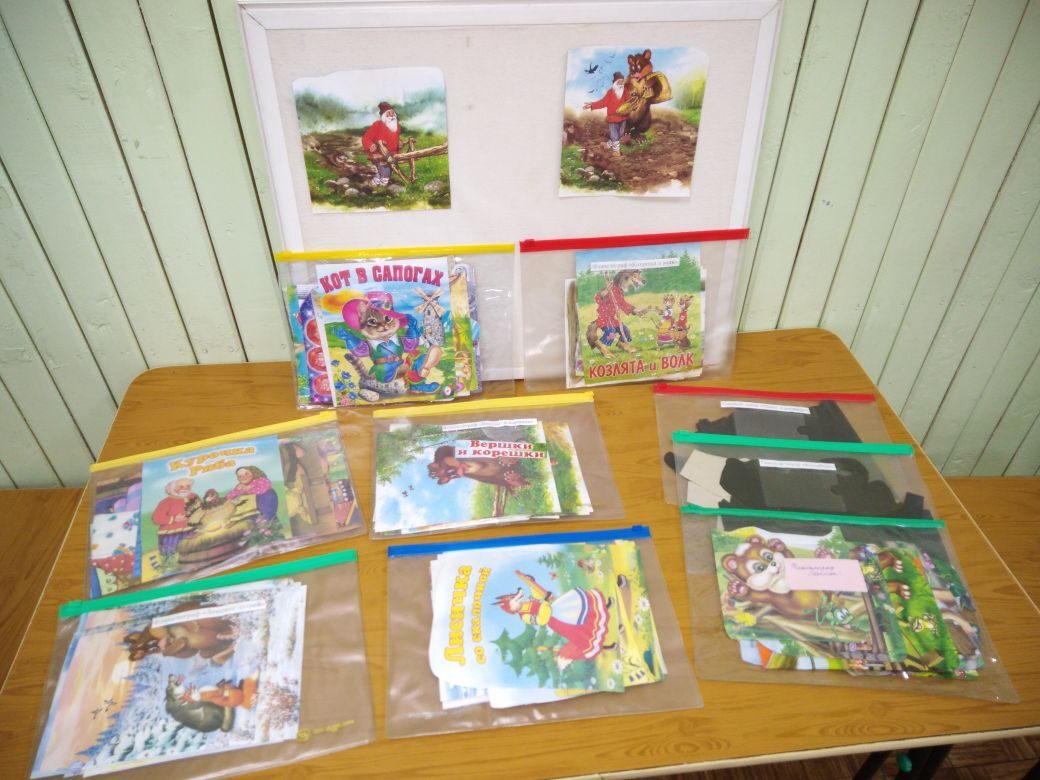 Центр «Непоседы»
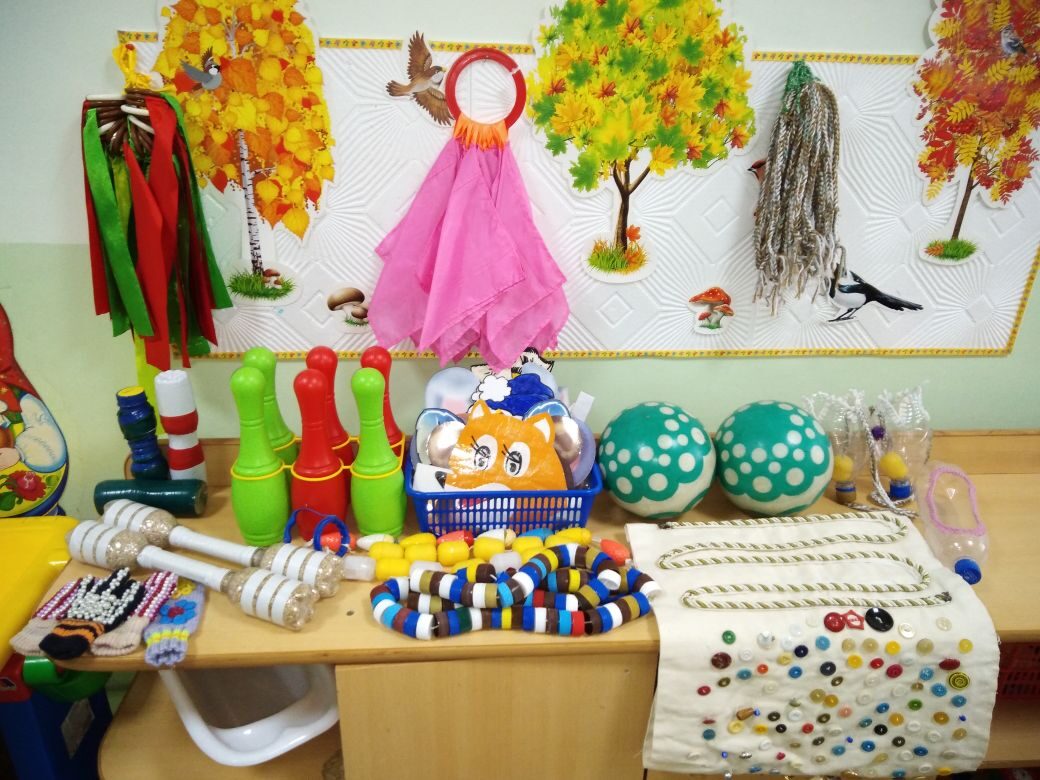 Центр «Конструирования»
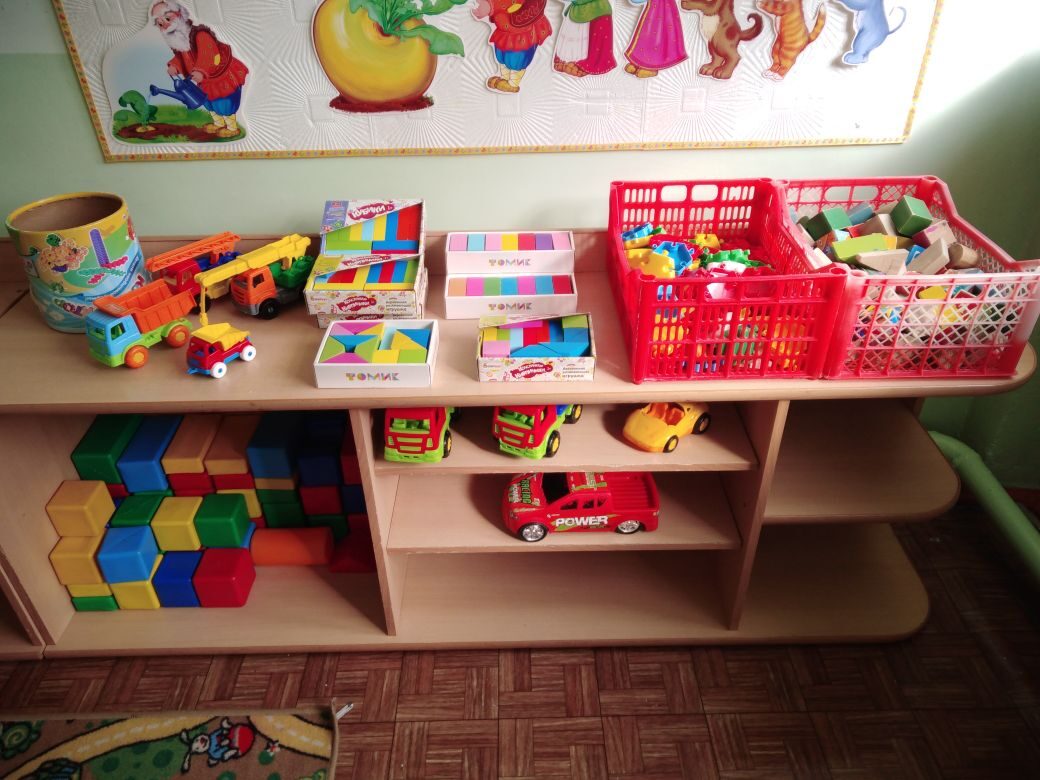 Центр «Развитие речи»
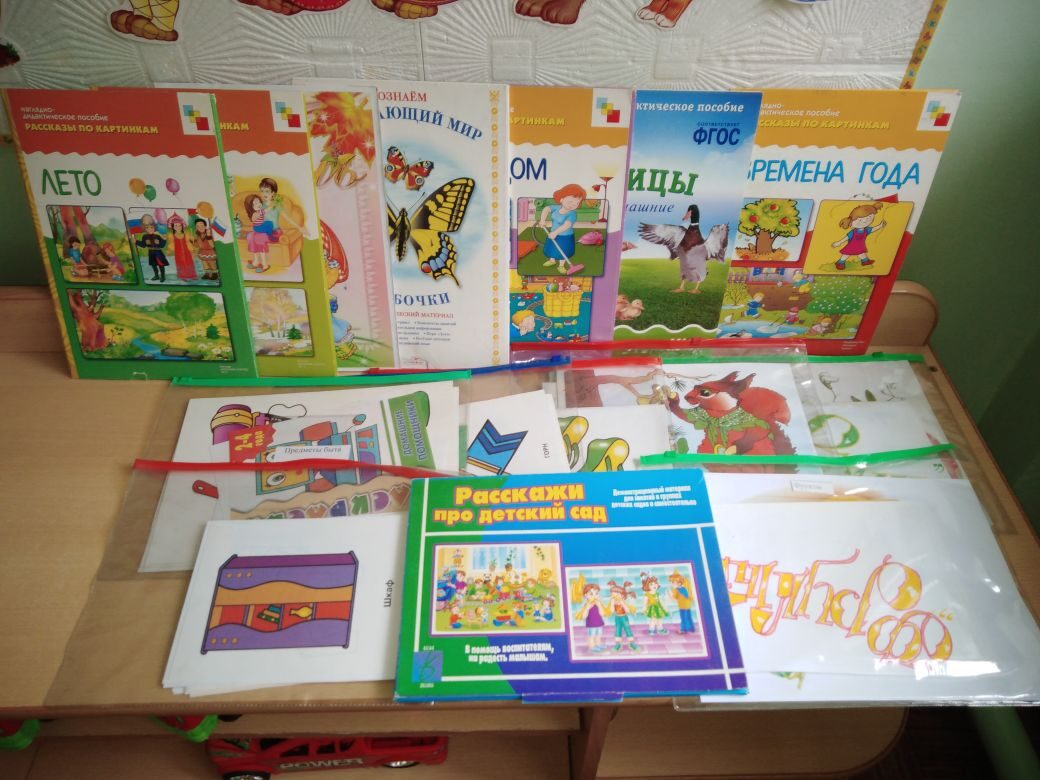 Центр «Ряжения»
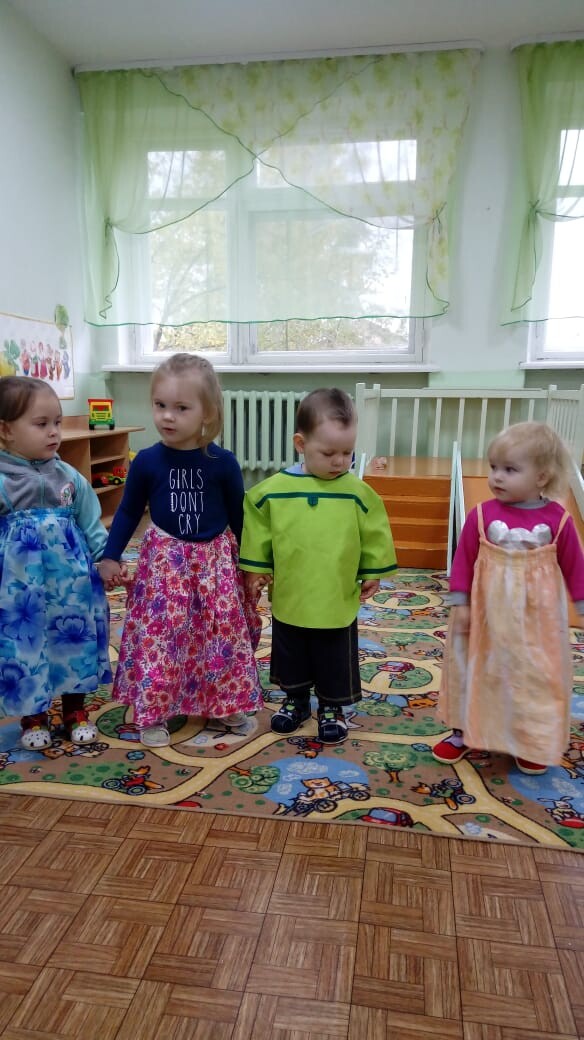 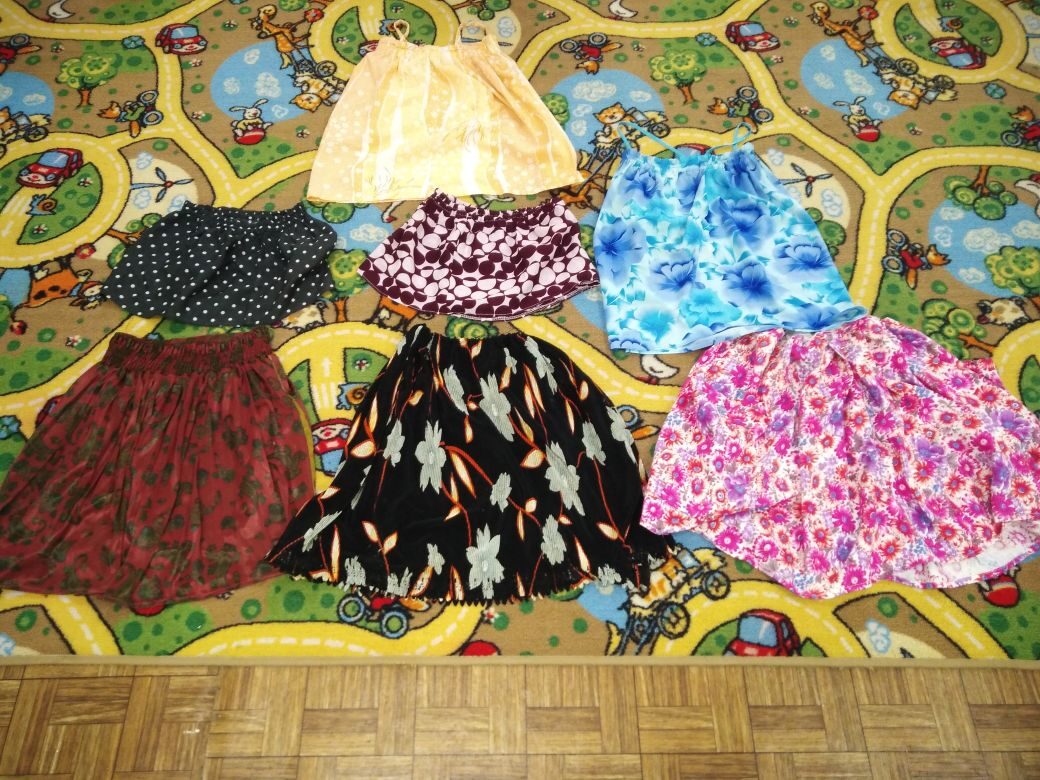 Центр «Сюжетно-ролевых игр»
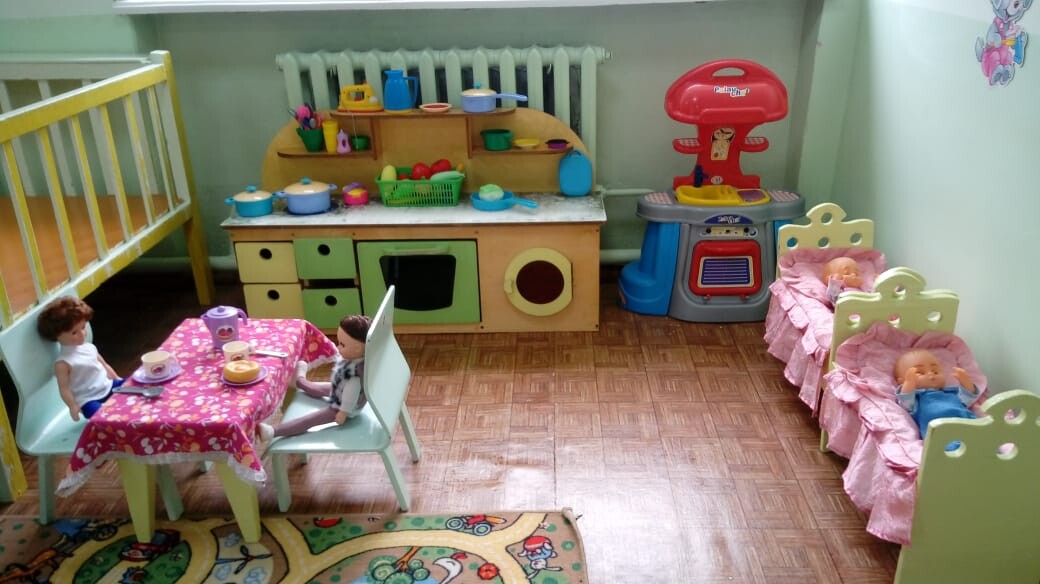